Prayer for the First Assembly of the 
 Synod of Bishops, Rome 2023
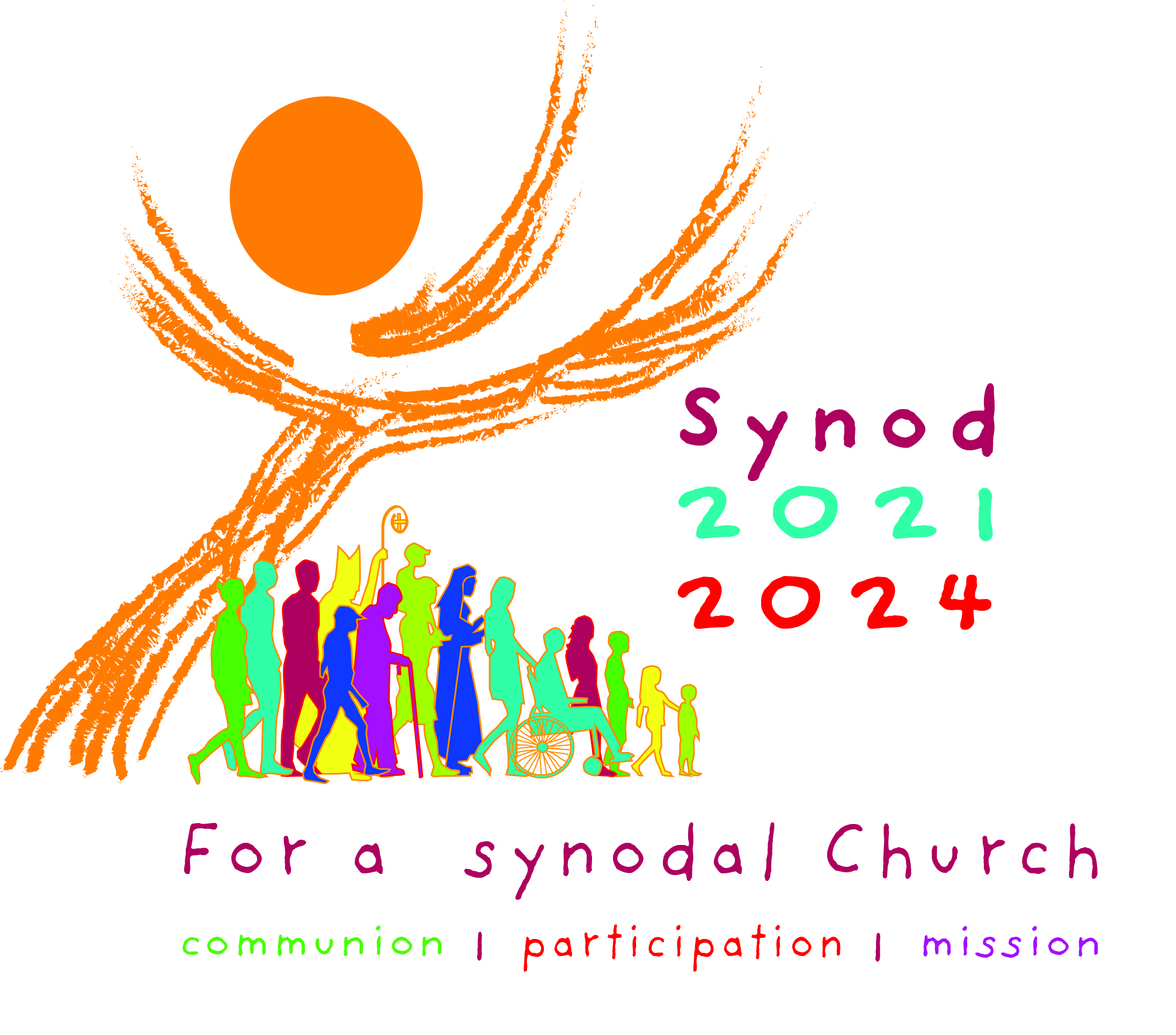 We stand before You, Holy Spirit, as we gather together in Your name.

With You alone to guide us, make Yourself at home in our hearts;
Teach us the way we must go and how we are to pursue it.

We are weak and sinful; do not let us promote disorder.
Do not let ignorance lead us down the wrong path nor partiality influence our actions.

Let us find in You our unity so that we may journey together to eternal life and not stray from the way of truth and what is right.

All this we ask of You, who are at work in every place and time,
in the communion of the Father and the Son, forever and ever.
Amen